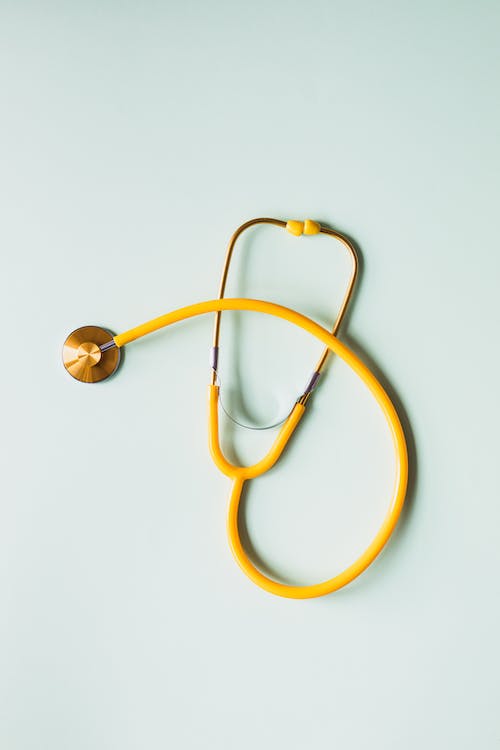 La déclaration d’incapacité de travail
décembre 23
© SOS BURNOUT BELGIQUE
En plus de prévenir votre employeur* ou votre caisse de chômage, vous devez prévenir votre mutualité de votre incapacité de travail
* Voir votre règlement de travail
© SOS BURNOUT BELGIQUE
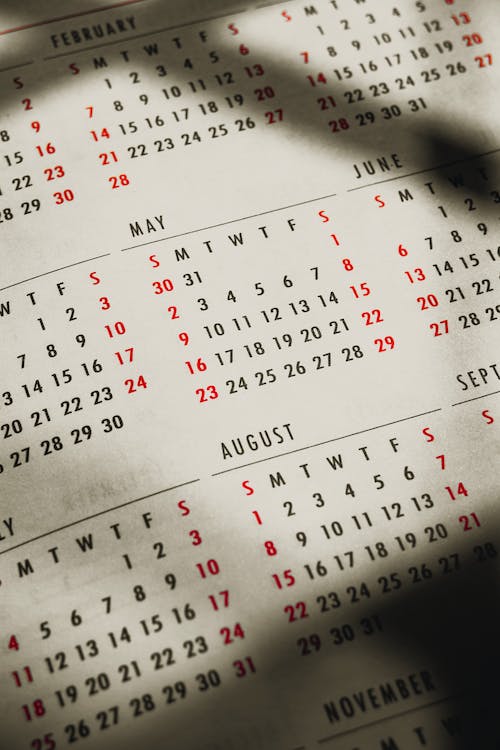 Quand ?
1er certificat, tenir compte du salaire garanti
Chômeur
Délais 7 jours
Ouvrier 
Délais de 14 jours
Employé
Délais de 28 jours
Indépendant principal

Délais de 8 jours
Un certificat médical de prolongation doit être rentré 
dans les 7 jours à la mutuelle.
© SOS BURNOUT BELGIQUE
Comment?
Faites parvenir au Médecin conseil un certificat médical comportant obligatoirement :
Dans une des agences de votre mutualité
Par mail
Par courrier postal
Via l’application mobile de votre mutualité ( si existante)
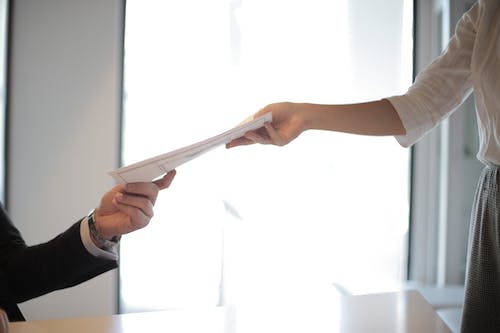 © SOS BURNOUT BELGIQUE
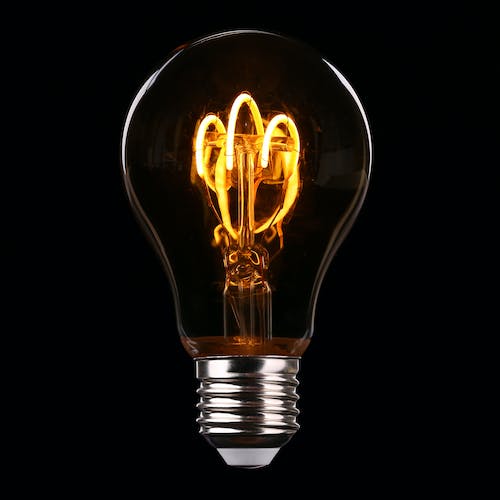 Vous exerces une activité complémentaire ?
Vous devez cesser toute activité, salariée et complémentaire, et demander l’autorisation au Médecin conseil de votre mutualité pour exercer votre activité complémentaire Durant une incapacité de travail reconnue.

Vous avez plusieurs employeurs ? 
Vous devez informer tous vos employeurs de votre incapacité de travail et devez introduire une demande d’autorisation de prestation à temps partiel médical si vous êtes en mesure de travailler pour l’un d’entre eux.
December 23
Sous peine de sanctions financières
© SOS BURNOUT BELGIQUE
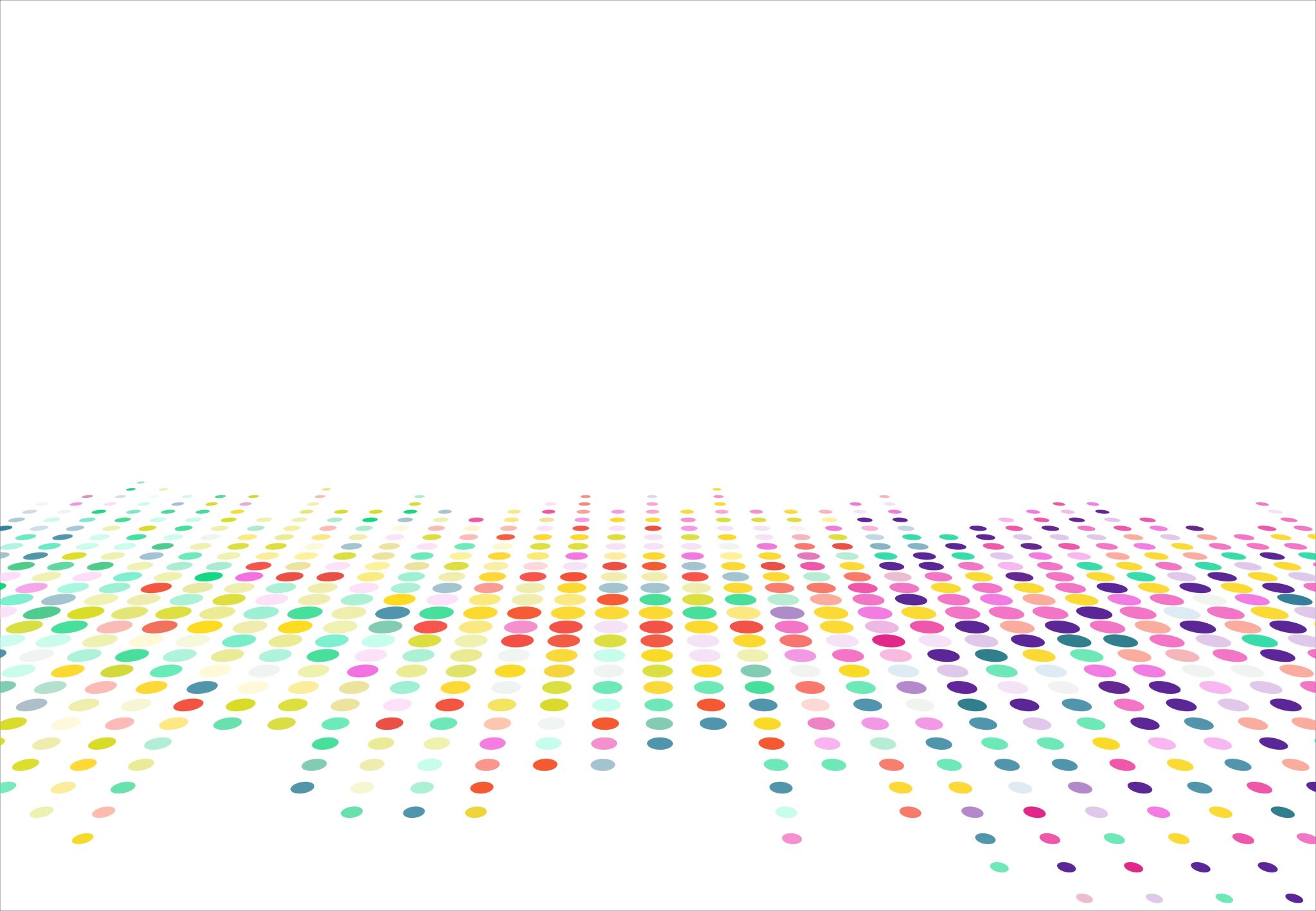 Pour aller plus loin, consultez le site de l’INAMI
ICI
December 23
© SOS BURNOUT BELGIQUE